Garoon クラウド版/パッケージ版比較資料
2024年3月28日
サイボウズ株式会社
本資料について
本資料の目的について本資料は クラウド版 Garoon とパッケージ版 Garoon の主な違いについてご説明することを目的としています。パッケージ版は Garoon 6 を前提としています。すべての機能を網羅しているわけではありません。各機能の詳細については、以下でご確認ください。▼クラウド版 Garoon マニュアルサイトhttps://jp.cybozu.help/g/ja/▼パッケージ版 Garoon マニュアルサイトhttps://jp.cybozu.help/g6/ja/
本文書の取り扱いと商標について
本文書の取り扱いについて
この文書内における掲載情報の二次利用においては、ご自身の判断と責任の下に行ってください。
サイボウズ株式会社は、それらの情報をご利用になることにより発生したあらゆる商業的損害・損失を含め一切の直接的、間接的、特殊的、付随的または結果的損失、損害について責任を負いません。
本文書を一部引用して作成した文書には、次のような当社の著作権表示文を記載してください。
「この文書は、サイボウズ株式会社による『Garoon クラウド版/パッケージ版比較資料』を一部引用しています。」
また、本ファイルに編集を加えて二次利用する場合には、次のように修正箇所と修正者を明記してください。
「本ファイルの（修正箇所）は、（修正者）が編集しました。」 

商標について
記載された商品名、各製品名は各社の登録商標または商標です。また、当社製品には他社の著作物が含まれていることがあります。個別の商標･著作物に関する注記については、弊社のWebサイトを参照してください。
https://cybozu.co.jp/logotypes/other-trademark/
目次
Garoonの提供形態				p.5
クラウド版とパッケージ版の違い		p.7
クラウド版のメリット				p.10
クラウド版のみの機能				p.19
クラウド版への移行				p.27
ライセンスと価格				p.31
1.  Garoon の提供形態
Garoon の提供方法
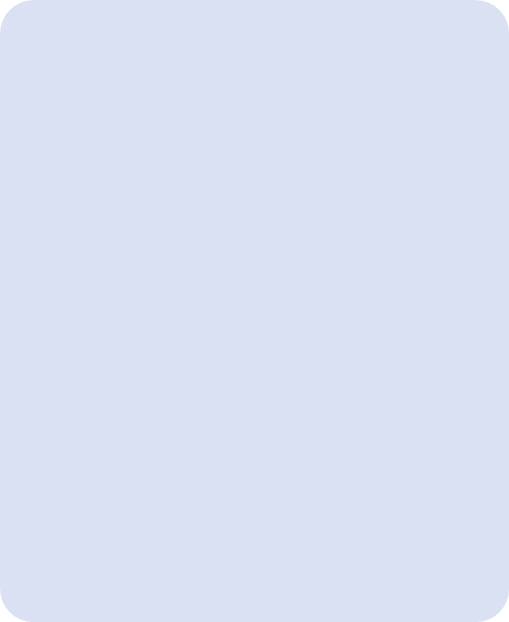 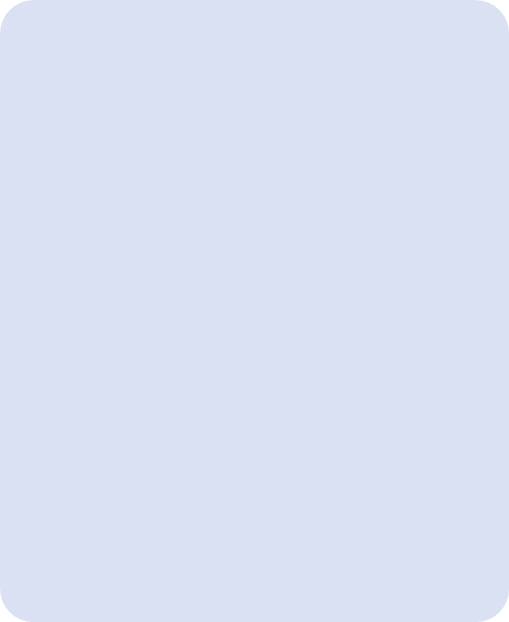 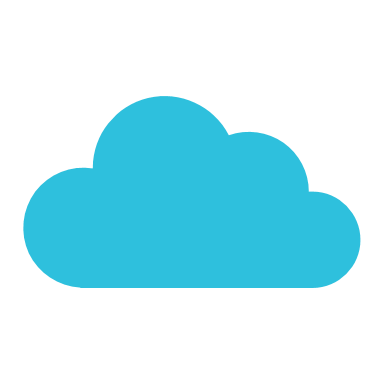 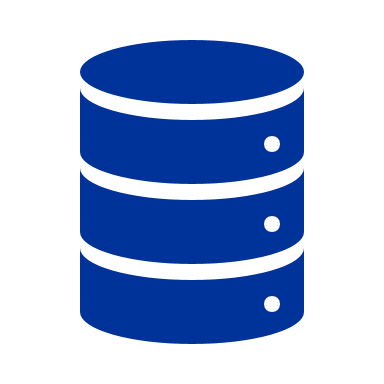 クラウド版
パッケージ版
自社サーバーにインストールして利用
社内システムとの連携やカスタマイズなどの柔軟性が高い
AWSなどのIaaS基盤で利用することも可能
月額利用料だけで手軽に利用
バージョンアップやBCPなどのシステム管理の運用負担を軽減
お客様の環境に合わせてお選びいただけます
２.  クラウド版とパッケージ版の違い
パッケージ版とクラウド版の比較 1
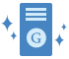 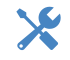 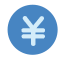 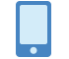 パッケージ版とクラウド版の比較 2
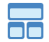 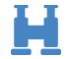 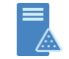 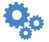 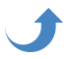 ３.  クラウド版のメリット
クラウド版のメリット
クラウド版のメリット ー運用コスト・負担の軽減ー
クラウド検討のポイントはトータルコスト
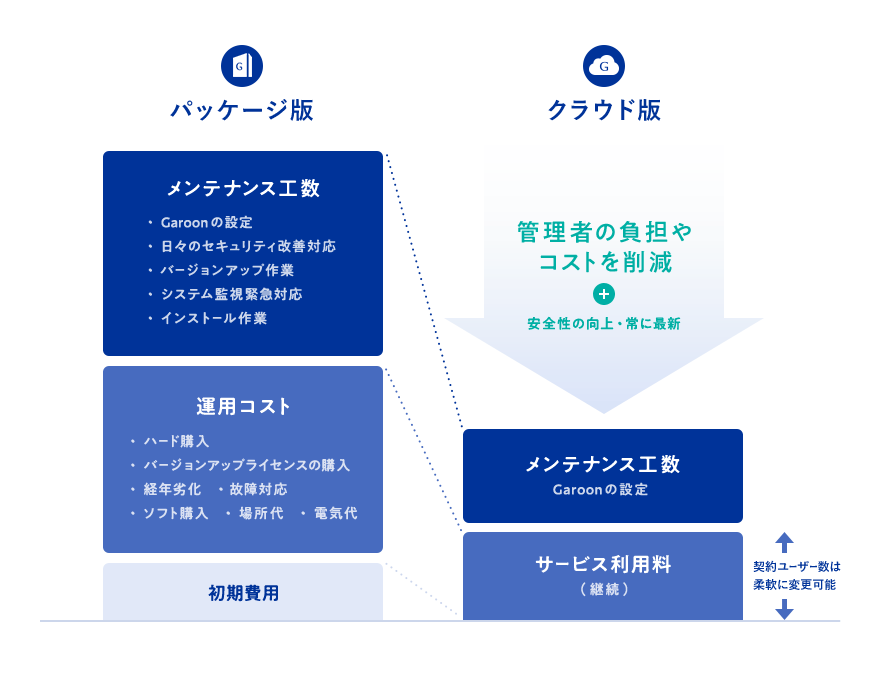 クラウドサービスの利用コストの中には、オンプレミス環境を利用する場合にかかる初期費用、冗長化やバックアップなどの運用コスト、長期運用に伴うバージョンアップ作業やサーバーリプレイスへの投資など費用が全て含まれています。
システム運用にかかるトータルコストで見比べると、クラウド版 Garoon は確かな費用対効果のあるクラウドサービスです。

詳しくはこちらをご覧ください。
https://garoon.cybozu.co.jp/about/system/compare_cloud/
クラウド版のメリット ー運用コスト・負担の軽減ー
クラウドで「不要」になること
ソフトに関すること
ハードに関すること
アプリケーションやOS、DBのライセンスの購入
インストールやバージョンアップ作業
脆弱性対応などのセキュリティ改善
ハードウェアの選定・購入 
障害や経年劣化によるリプレースの対応 
利用拡大に伴うハードウェアの拡張
サーバールーム、データセンターの環境の整備(電源、空調、セキュリティなど)
その他
BCPに関すること
社外（モバイル）アクセス環境の準備 
導入時の膨大なコスト 
長期で使い続けると確約すること
バックアップ運用とバックアップデータの管理
バックアップサイトの構築と運用
システムの監視や災害時などの緊急対応
クラウド版のメリット ーデータの安全性向上ー
安心してご利用いただくために、データを守る仕組みとセキュリティを備えています。
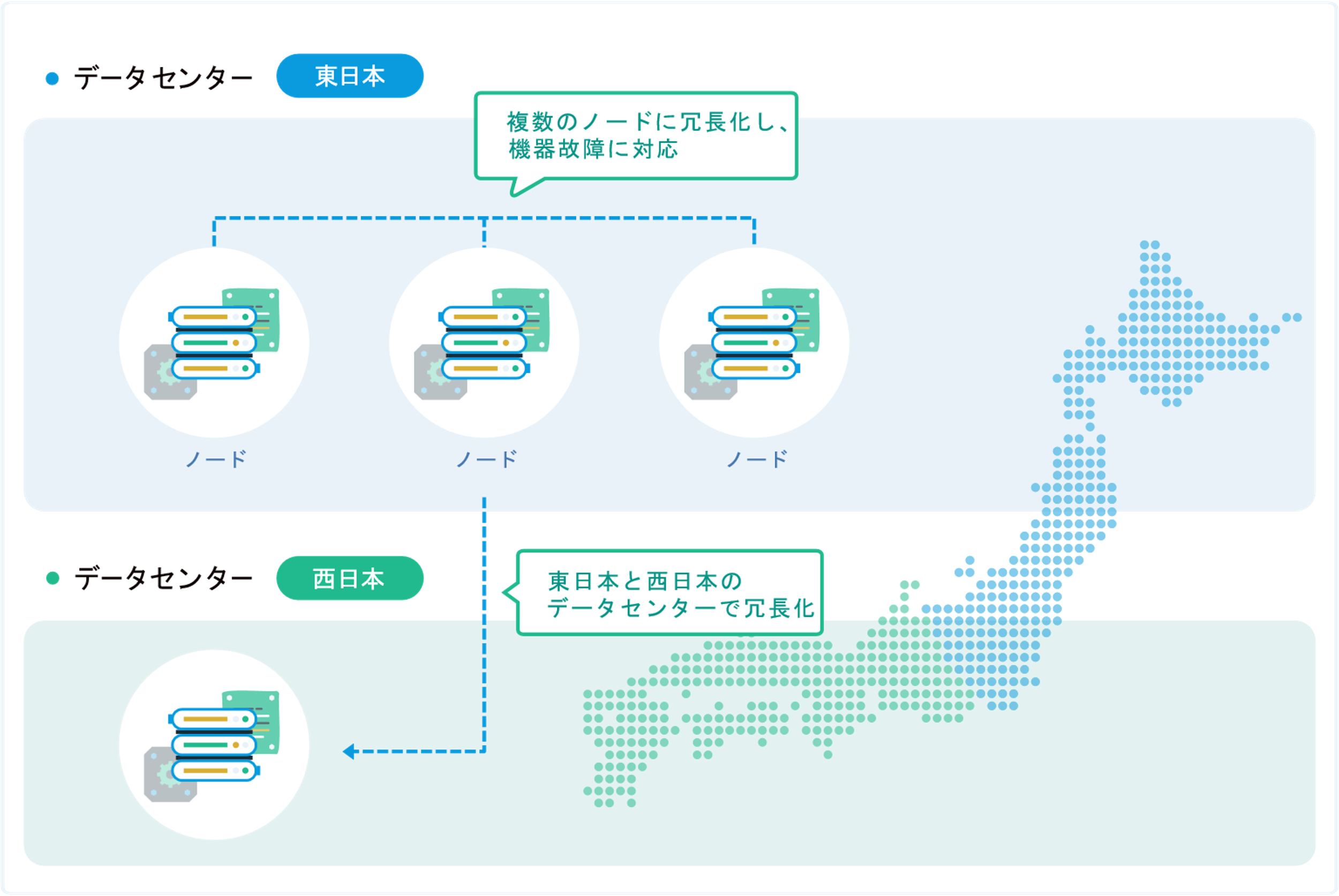 安定の稼働実績
 Garoon は平均
99.99%の稼働率で運用しています※。
※2023年1月～2023年12月までの稼働率実績の平均数値
詳細はこちらをご覧ください。　https://www.cybozu.com/jp/service/slo/availability.html
ISMS認証取得について
サイボウズ株式会社はセキュリティマネジメントシステムについて下記の認証を取得しています。

情報セキュリティマネジメントシステム
認証規格：ISO/IEC 27001:2013／JIS Q 27001:2014 
認証登録番号： IS 577142
認証登録範囲：
	・クラウドサービスの運用基盤の設計、構築及び運用保守
	・社内情報システム基盤の設計、構築及び運用保守
	・クラウドサービス、オンプレミス製品及び社内システムの開発
認証機関：BSIグループジャパン株式会社

ISMSクラウドセキュリティ
認証規格：ISO/IEC 27017:2015 JIP-ISMS517-1.0
認証登録番号： CLOUD 715091
認証登録範囲：
	Garoon、kintone、サイボウズOffice、Mailwise、cybozu.comの提供に係る
	クラウドサービスプロバイダとしてのシステム運用・保守に係る
	ISMSクラウドセキュリティマネジメントシステム
認証機関：BSIグループジャパン株式会社
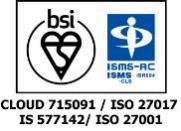 お客様のデータを預かるストレージなどのサーバーは、複数のノードに冗長化しています。また、東日本にあるデータセンターで大災害等があった場合に備えて西日本のデータセンターにも冗長化しています。
クラウド版のメリット ーデータの安全性向上ー
ユーザーのログイン名とパスワードによる認証に、認証アプリによる2要素認証やIPアドレス制限、パスワードポリシー設定など不正アクセスを防止する機能を組みあわせることができます。
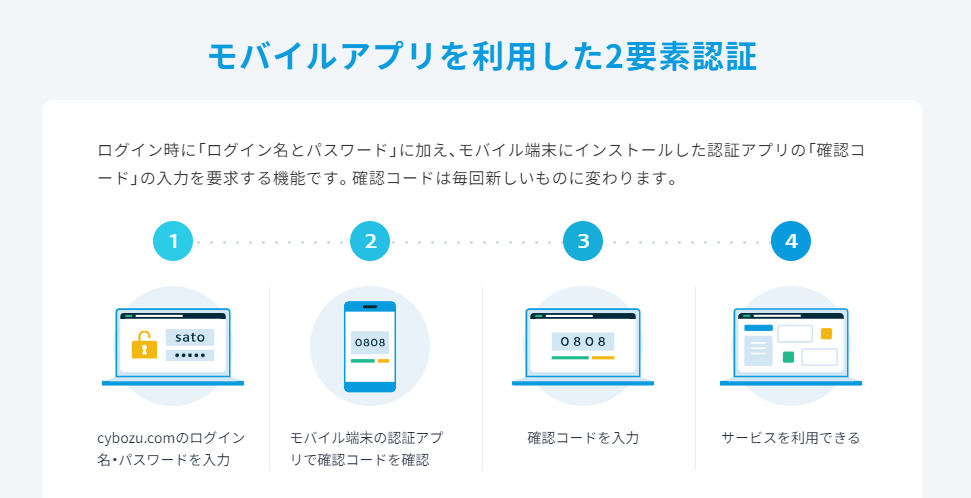 クラウド版のメリット ー安全性への取り組みー
サイボウズではお客様のセキュリティを守るため、万全のチーム体制で取り組んでいます。
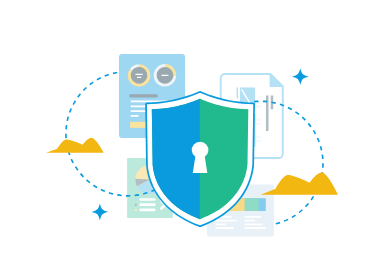 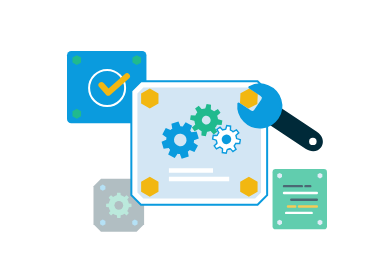 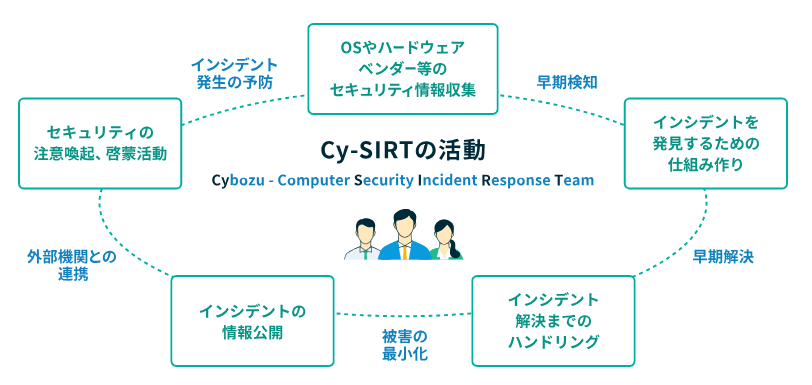 情報セキュリティや
コンプライアンス
脆弱性情報の
取り扱いや改修
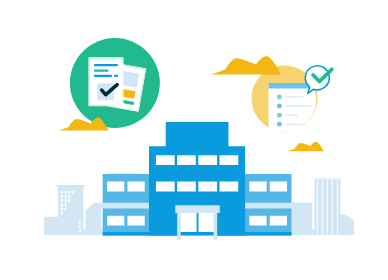 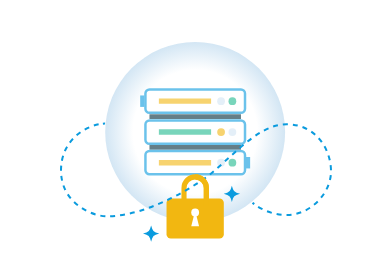 クラウドデータの
取り扱い
捜査機関からの
情報開示要請への対応
セキュリティインシデント対応専門チーム
「Cy-SIRT」の設置
セキュリティ・データの取り扱いに関する方針
その他、第三者機関によるセキュリティ監査、外部との協力体制など詳しくはサイトをご覧ください。
https://www.cybozu.com/jp/productsecurity/
クラウド版のメリット ーデータの安全性向上ー
サイボウズのクラウド基盤について、セキュリティや各サービスの動作環境などは以下のサイトで詳しくご説明しております。ぜひご覧ください。
https://www.cybozu.com/jp/
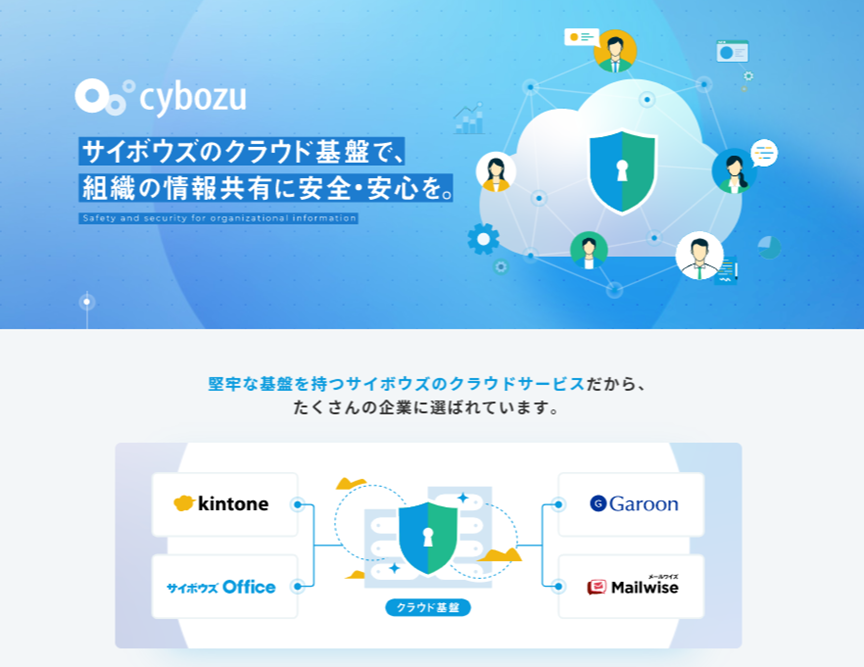 クラウド版のメリット ー最新版へのバージョンアップが無料ー
クラウド版 Garoon は定期的にバージョンアップを行っており、パッケージ版と比較すると、先行して新機能を使うことができます。
2022年
2021年
2023年
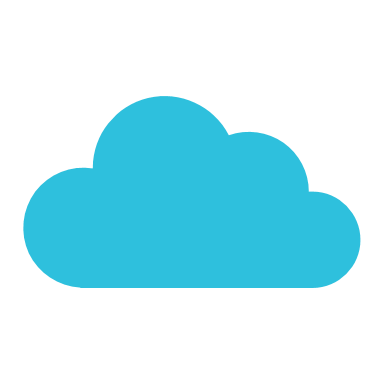 クラウド版
10月
8月
11月
8月
11月
5月
6月
7月
4月
2月
5月
2月 4月
11月
3月
8月
プラグイン機能の搭載
スケジュール、掲示板、メール、APIのアップデート
モバイルビュー、APIのアップデート
スケジュール、マルチレポート、API、プラグインのアップデート
IE11を動作保証対象外に
共有ToDoコメント宛先指定可能に
ポータルテンプレート追加
スケジュールのUI改善
スケジュールUIの改善
運用管理権限、
API・カスタマイズ強化
ポータル、スケジュール、モバイル、管理機能、カスタマイズのアップデート
繰り返し予定で「2週間ごと」「3週間ごと」を設定できるように
スケジュール、ポータル、通知、管理機能、カスタマイズ、プラグインのアップデート
運用管理権限の強化
ポータルテンプレート追加
10月
10月
11月
Garoon5.15
リリース
Garoon6.0
リリース
Garoon5.9
リリース
パッケージ版ではバージョンアップ時にクラウド版で先行提供した新機能をまとめて搭載します
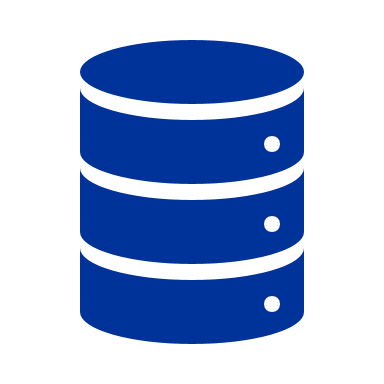 アップデート情報（クラウド版）　https://garoon.cybozu.co.jp/support/cloud/update/
　　　　　　　　（パッケージ版)  https://garoon.cybozu.co.jp/support/package/update/
パッケージ版
４.  クラウド版のみの機能
全文検索
クラウド
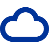 ヘッダーの検索ボックスまたは各アプリケーションの検索ボックスからキーワードを入力し、Garoon内のコメント、ファイルの中の文字列を検索する機能です。「掲示板」「メッセージ」「メール」「スペース」などのアプリケーションを横断して検索できるので、 Garoon に登録されている情報量が増えても必要な情報にすばやくアクセスできます。
ヘッダーに全文検索ボックス
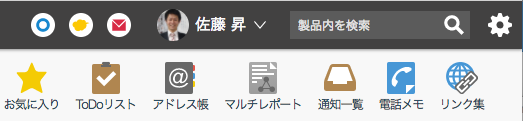 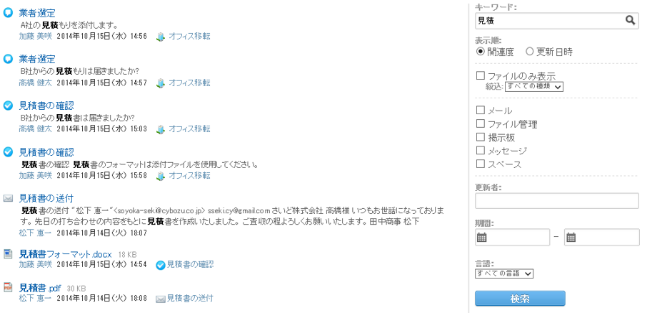 アプリケーションを横断して検索。
条件に応じて絞り込みも可能。
ポータルテンプレート
クラウド
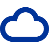 ポータルの管理画面に用意された、豊富な「ポータル テンプレート」を、自社に合わせてカスタマイズし、公開できます。各ポータルの詳細や詳しい設定方法は「ポータルギャラリー」※で確認できます。
管理機能
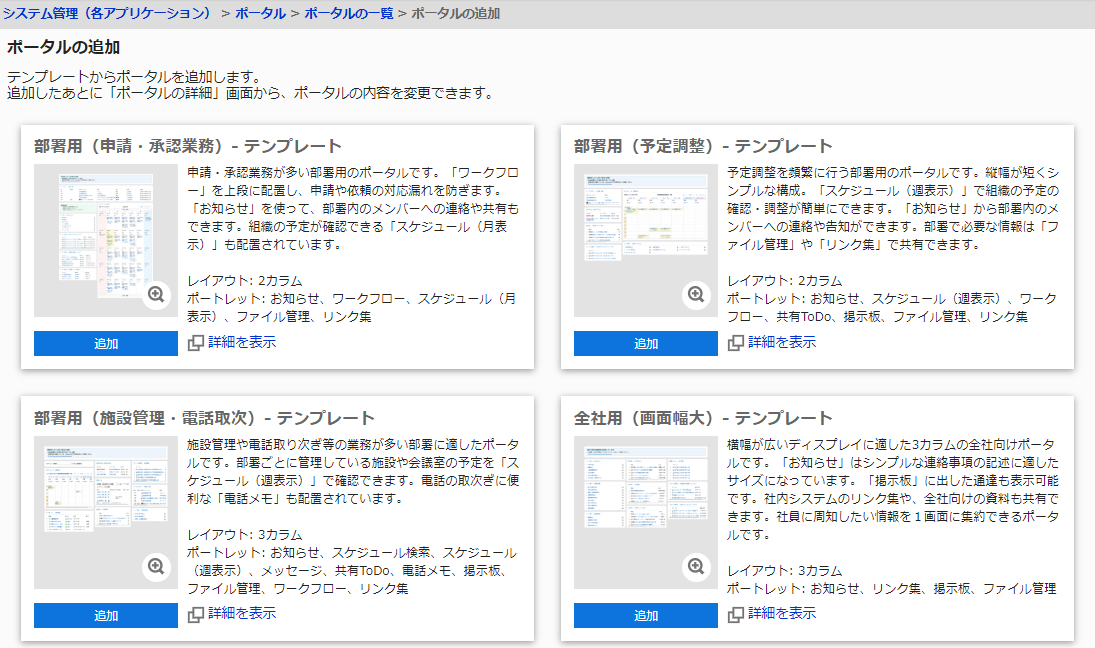 管理機能
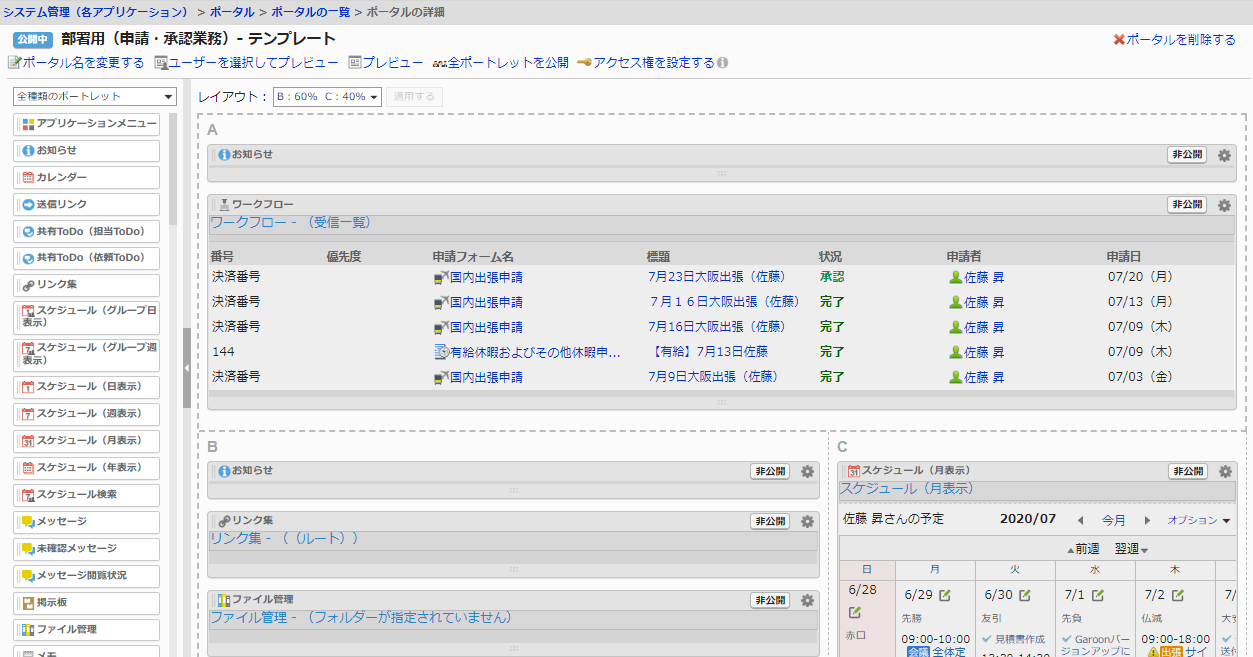 テンプレートの中から、用途に応じて選択します。
※ ポータルギャラリーはこちらをご覧ください。
　 https://garoon.cybozu.co.jp/lp/portal-gallery/
予めレイアウトされたポータルが表示されます
ポータルテンプレート
クラウド
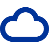 ポータルの管理画面に用意された、豊富な「ポータル テンプレート」を、自社に合わせてカスタマイズし、公開できます。各ポータルの詳細や詳しい設定方法は「ポータルギャラリー」※で確認できます。
管理機能
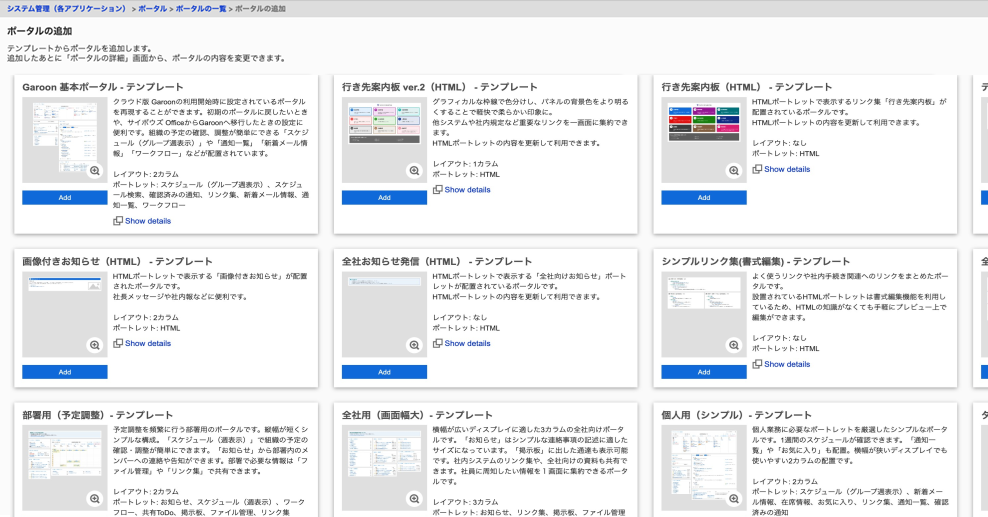 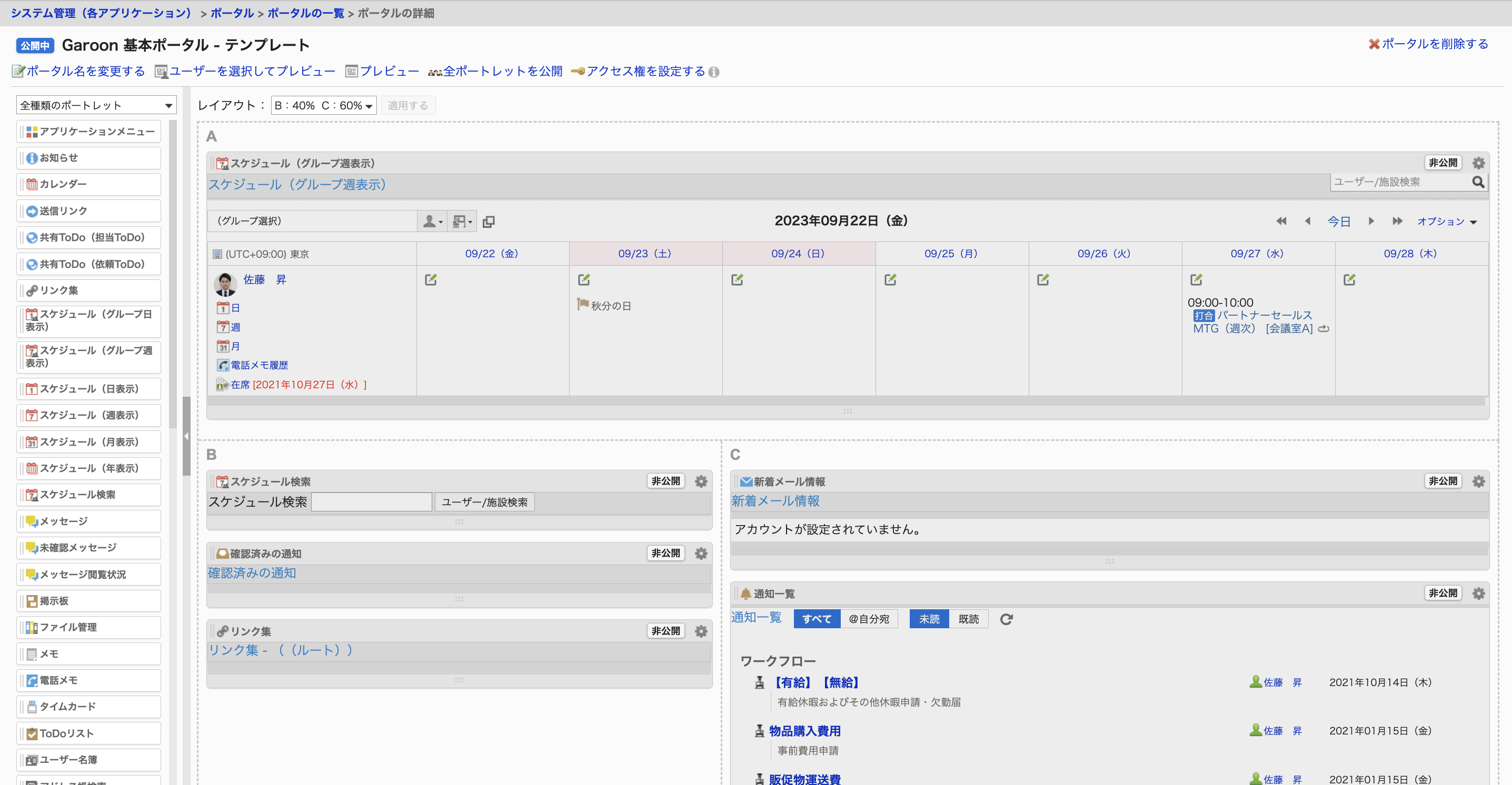 管理機能
テンプレートの中から、用途に応じて選択します。
※ ポータルギャラリーはこちらをご覧ください。
　 https://garoon.cybozu.co.jp/lp/portal-gallery/
予めレイアウトされたポータルが表示されます
プラグイン
クラウド
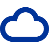 ZIP形式のプラグインファイルの読み込みとGUIでの設定だけで機能拡張や他製品との連携が可能になります。プラグインを追加することで様々な機能拡張ができます。※









    ※カスタマイズは、PC表示にのみ対応しています。　　スマートフォン画面、モバイルアプリには対応していません。　※複数のプラグインを使用する場合は競合する可能性がありますので、　　十分に検証を行った後に本運用を開始してください。
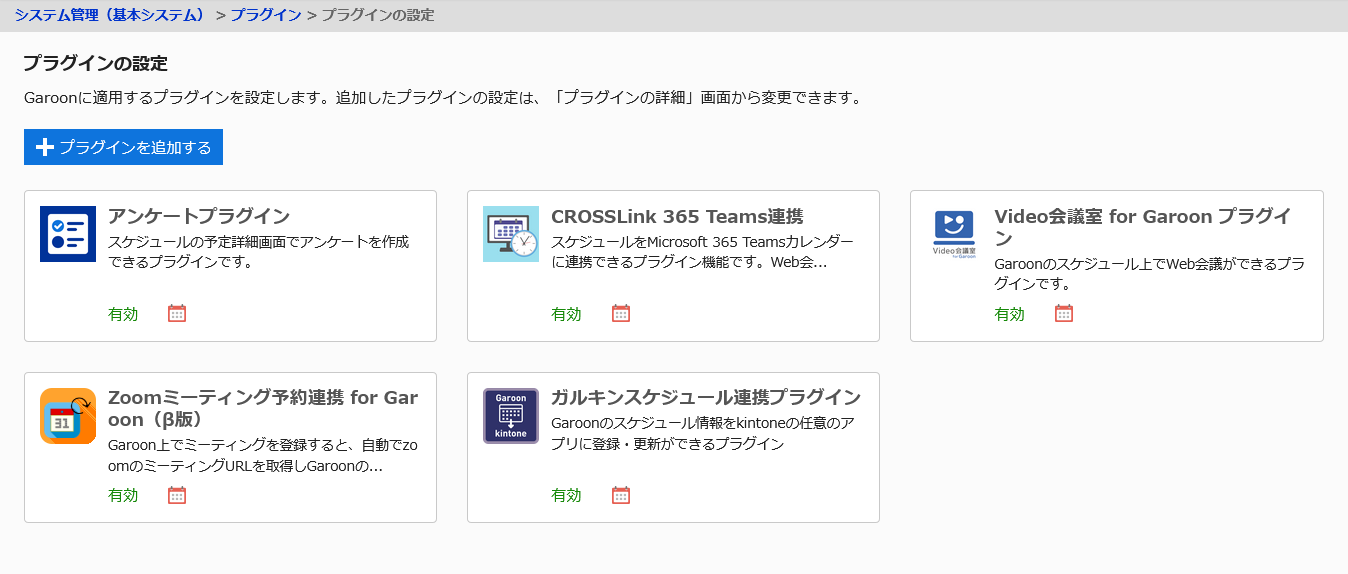 プラグインに関する詳細はこちら
▼ Garoon プラグイン一覧
https://garoon.cybozu.co.jp/function/expand/?page=all&all=plugin
▼ Garoonプラグインの開発手順
https://cybozu.dev/ja/garoon/tips/customize/other/development-garoon-plugin/
kintone 連携
クラウド
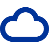 クラウド版 Garoonではサイボウズのビジネスアプリ開発サービス kintone (キントーン)とGaroonを連携して利用できます。kintoneと連携するには次の方法があります。
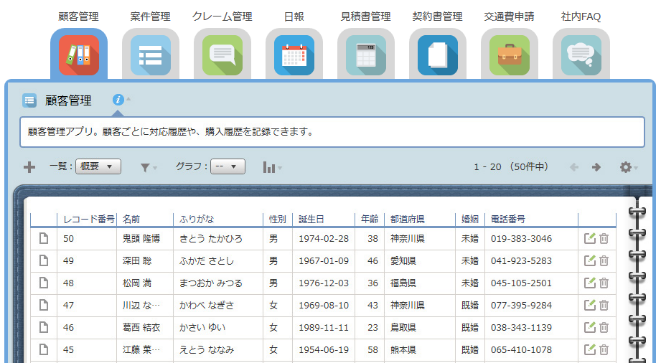 １
標準搭載されている連携機能を使う
２
プラグインを使う
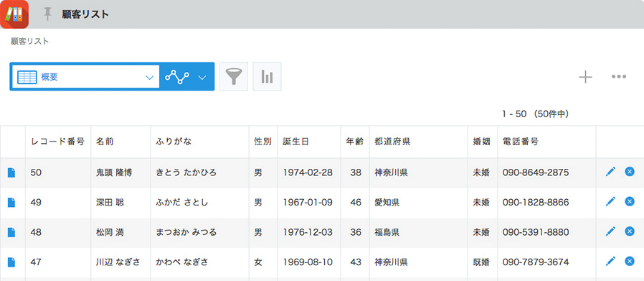 ３
APIを利用してカスタマイズ開発を行う
詳細 はこちらのページをご確認くだい。https://garoon.cybozu.co.jp/kintone/expand/
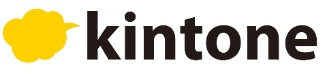 業務に合わせたシステムを誰でも簡単に作成できるサービスです。
プログラミングの知識がなくても、マウス操作でシステムを開発することができます。
kintone 連携　ー標準搭載の連携機能（スケジュール）ー
クラウド
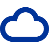 Garoonに登録した予定と、kintoneのアプリで管理している情報を紐づけられます。
案件管理アプリと連携すれば簡易的なSFAとして利用できます。
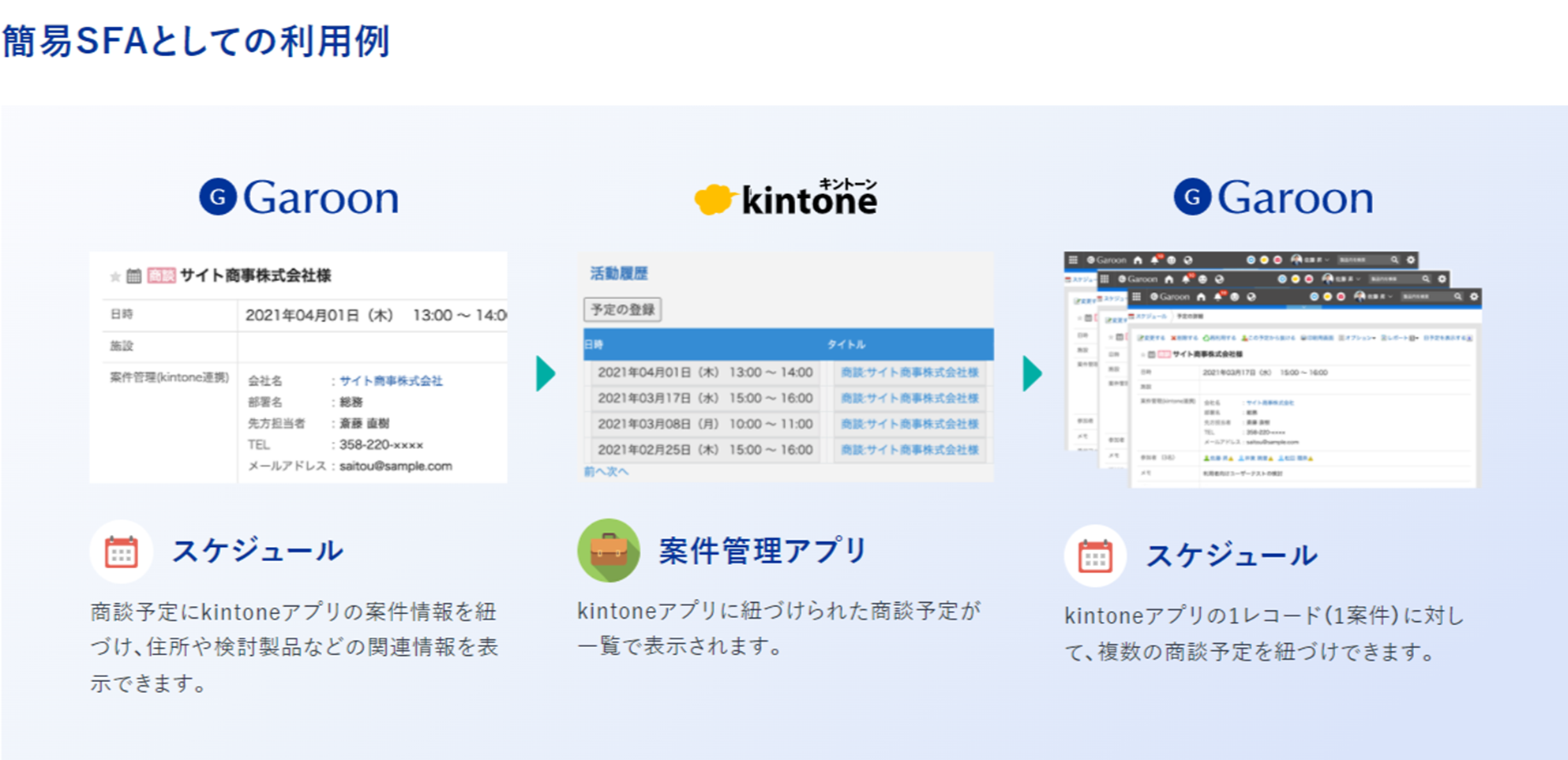 ※この連携機能はkintoneのスタンダードコースをご契約の方のみご利用いただけます。
　コースの詳細はこちらをご覧ください。https://kintone.cybozu.co.jp/price/
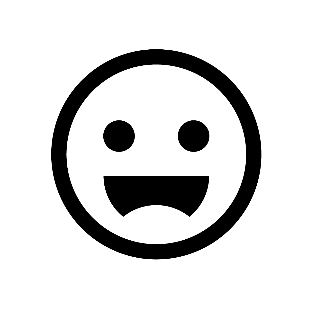 簡易的なSFAとして、顧客管理と訪問管理ができる！
kintone 連携　ー標準搭載の連携機能（ポータル・スペース・ユーザー情報）ー
クラウド
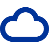 Garoon のポータルとスペースにそれぞれ kintone のアプリを表示させることができます。
 詳細はこちらをご覧ください。https://garoon.cybozu.co.jp/kintone/expand/
スペース連携
ポータル連携
ユーザー連携
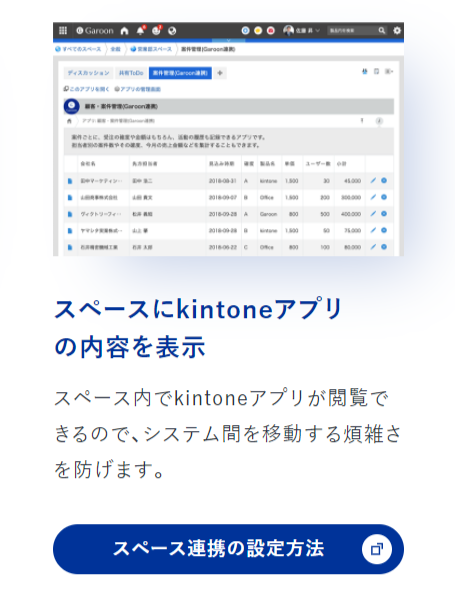 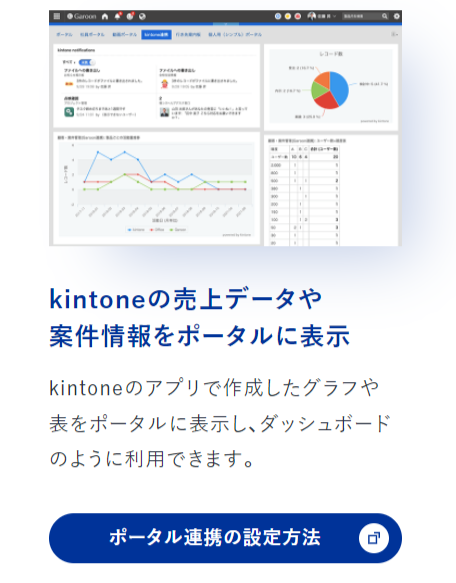 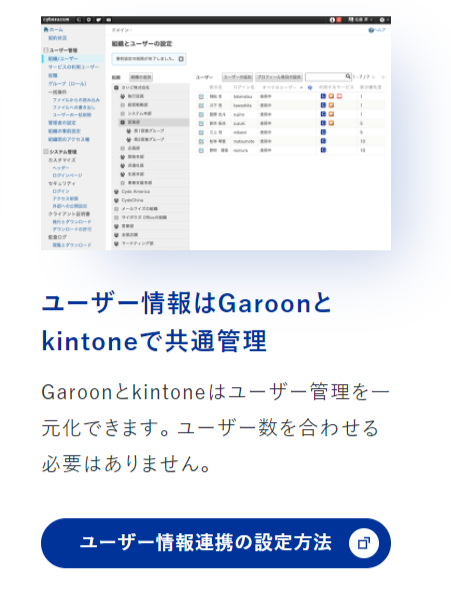 データの管理は kintone、情報共有は Garoon など
ツールの特性に合わせた使い分けができる！
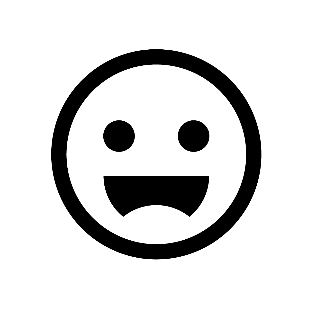 kintone 連携　ープラグインー
クラウド
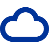 プラグイン機能を利用すれば、プログラミングやAPIの知識がなくても、プラグインファイルを読み込むだけで、Garoon の機能拡張を実現できます。サイボウズをはじめ、各社から連携用のプラグインが提供されています。
詳細はこちらをご覧ください。 
　製品サイト：https://garoon.cybozu.co.jp/function/expand/search/?function=function1&expansion=plugin
　ヘルプ：https://jp.cybozu.help/g/ja/admin/system/plugin.html
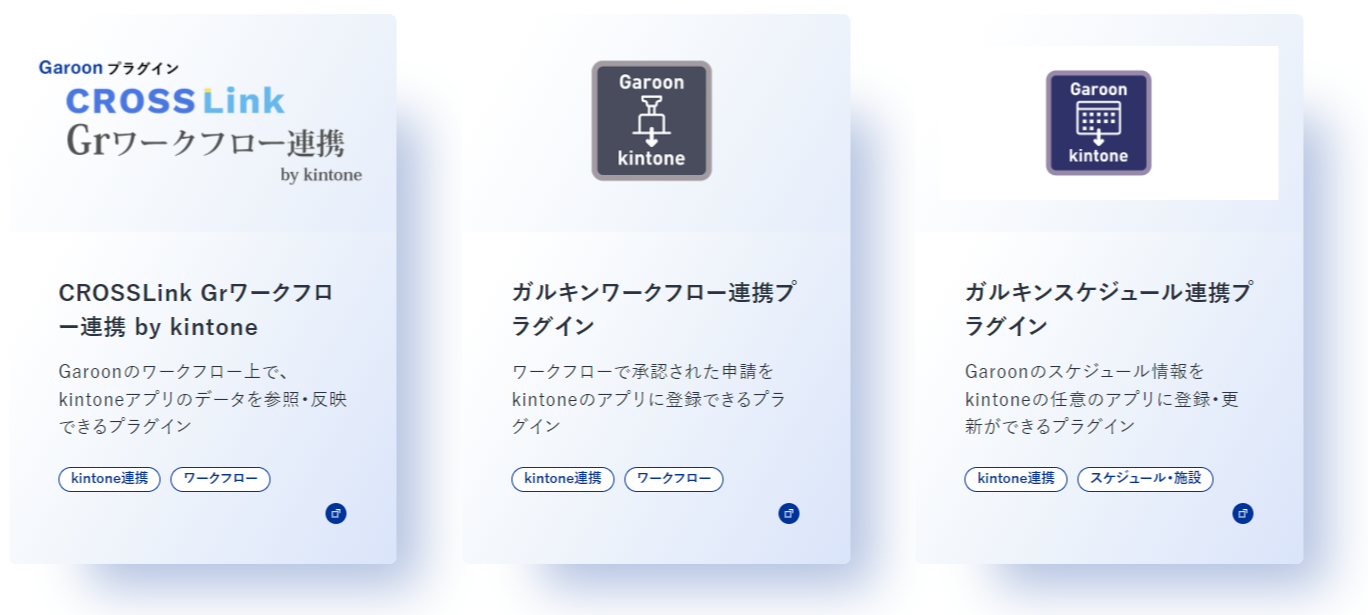 kintone 連携　ーAPIを利用したカスタマイズ開発ー
クラウド
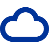 Garoon と kintone の API を使って、それぞれのデータを連携させるカスタマイズが可能です。JavaScript / CSSカスタマイズなど、用途に合わせた連携ができます。
 API の詳細やカスタマイズのTipsはdeveloper networkで公開しています。
https://cybozu.dev/ja/
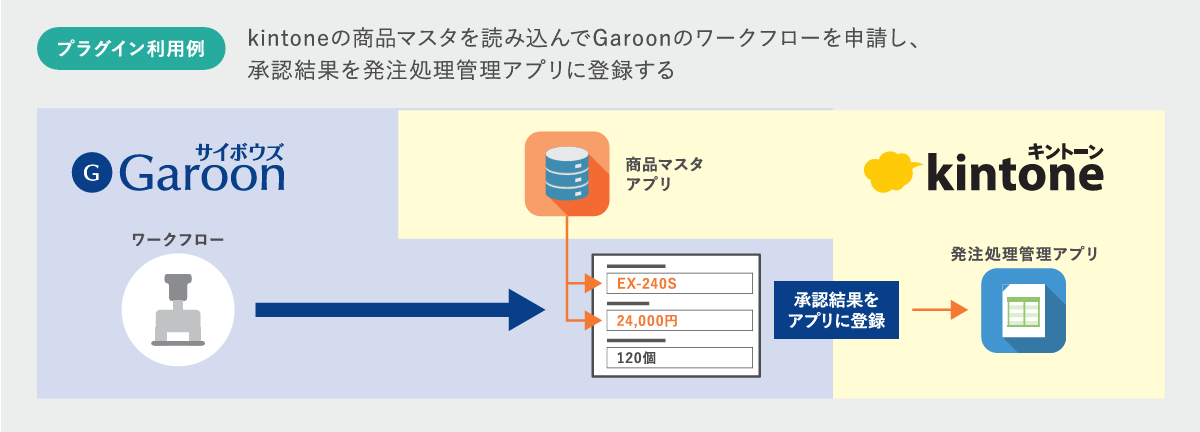 ５.  クラウド版への移行
パッケージ版からクラウド版への移行
パッケージ版のサイボウズ製品 サイボウズ Office / Garoon に蓄積されたデータは、クラウド版の Garoon に移行することができます。サイボウズ オフィシャルパートナーとともにクラウド移行をご支援します。
パッケージ版 Garoon からクラウド版 Garoon へのデータの移行について次のページで詳しくご紹介しています。 https://garoon.cybozu.co.jp/support/package/migration/
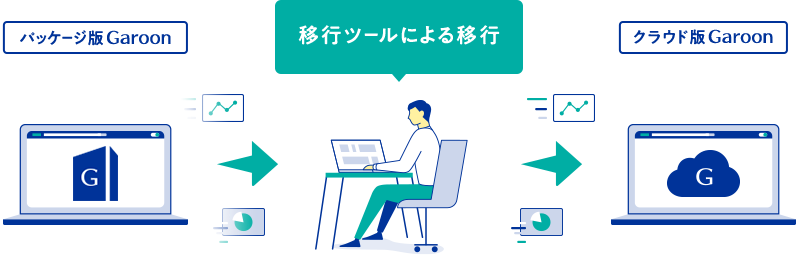 ６.  ライセンスと価格
ライセンス価格(クラウド版)
クラウド版 Garoon は月額利用料のみでご利用いただけます。
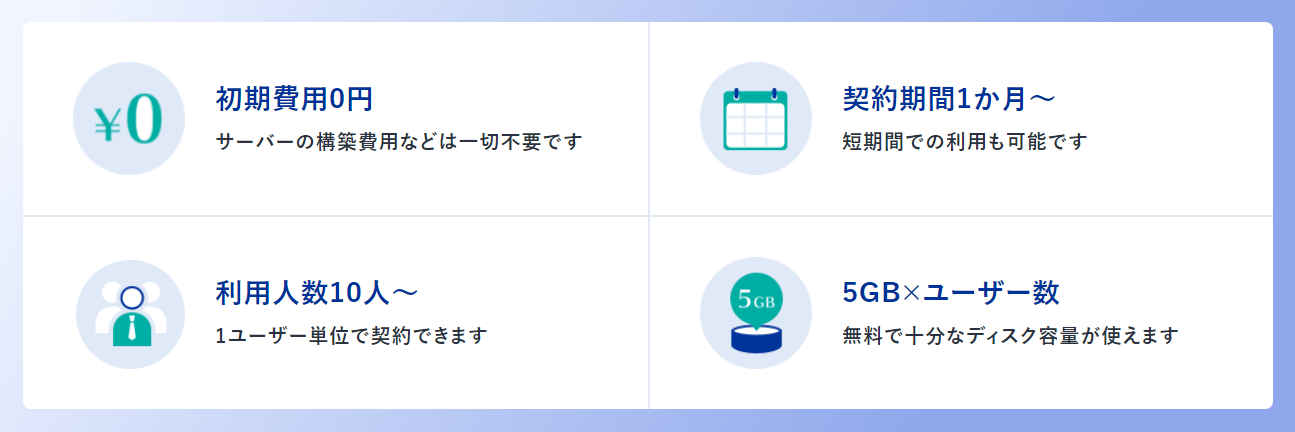 ※価格に消費税は含みません。
※初期費用は0円です。サーバーの構築費用などは一切不要です。
※最短契約期間は1か月～、最低ご利用人数は10ユーザー～ご利用いただけます。
※ 「5GB×ユーザー数」のディスク容量を無料でご利用いただけます。
※クラウド版とパッケージ版は別契約となります。
　パッケージ版のサービスライセンス有効期限をクラウド版へ引き継ぐことはできません。
　また、クラウド版をご契約後もパッケージ版の使用権は消滅いたしません。
※サイボウズのクラウドサービス（cybozu.com）のライセンスの考え方はリンク先をご覧ください。
　https://cybozu.co.jp/products/license/cloud/
ライセンス価格の詳細はこちら： https://garoon.cybozu.co.jp/price/
ライセンス (パッケージ版）
パッケージ版 Garoon を利用するために、初年度は「新規ユーザーライセンス」、2年目以降は「継続サービスライセンス」が必要です。各種追加アプリケーション、テクニカルサポート等のサービスは「継続サービスライセンス」を購入いただいたお客様がご利用いただけます。
初年度
2年目
3年目
・・・
継続サービスライセンス
新規ユーザー
ライセンス
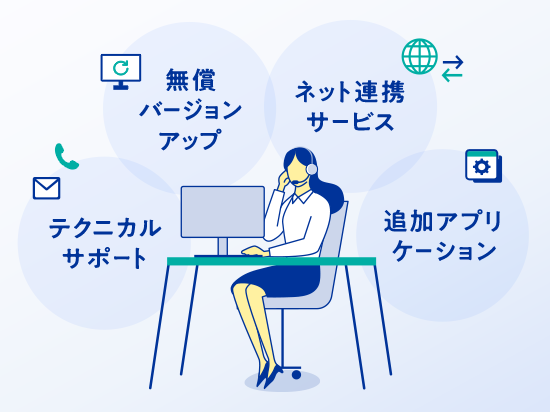 無償バージョンアップライセンス
サポートサービス
追加アプリケーションの利用権限ワークフロー/マルチレポート/モバイルビュー/
　　モバイルアプリ/デスクトップリマインダー/API
初期費用
初年度のサービスライセンス
▼継続サービスライセンスの詳細はこちら
https://garoon.cybozu.co.jp/price/package/user.html
▼基本ユーザーライセンスの詳細はこちら
https://garoon.cybozu.co.jp/price/package/
ライセンス価格 (パッケージ版)
※新規基本ユーザーライセンス：ソフトウェアの使用許諾と、1年分のサービスライセンスが含まれています。
※乗換ユーザーライセンス：「サイボウズ Office」から乗り換えるお客様用のライセンスです。
※アカデミック/ガバメントライセンス：学校法人、公共法人での利用を目的として導入する場合に適用されます。
※継続サービスライセンス：Garoon をより安心・便利にご活用にいただくための保守を含むサービスです。ユーザー向けの追加アプリケーションサービスや、システム管理者向けの幅広いサポートサービスを提供します。複数年パックもございます。
※表示価格は税抜です。
https://garoon.cybozu.co.jp/price/package/
Garoon に関するお問い合わせ
導入に関するお問い合わせは下記のページで受け付けております。お気軽にお問合せください。
https://garoon.cybozu.co.jp/consult/
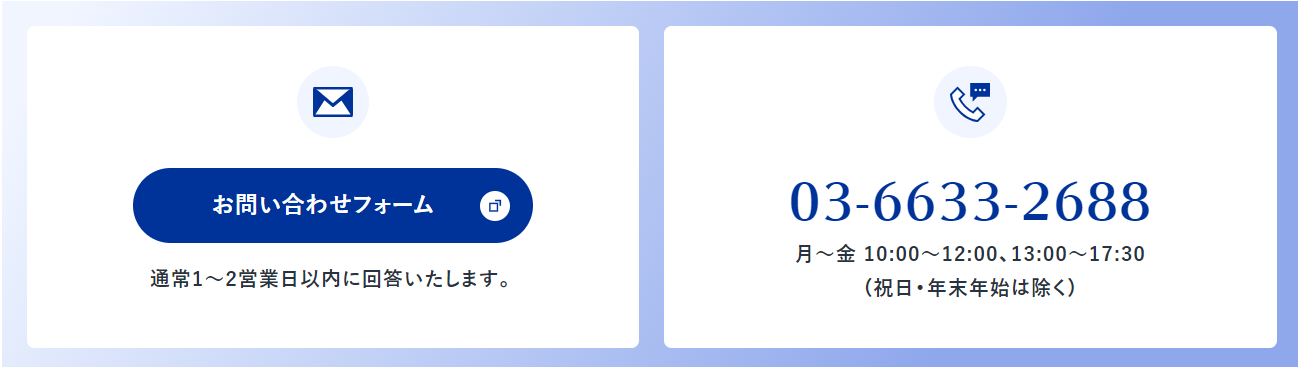 END